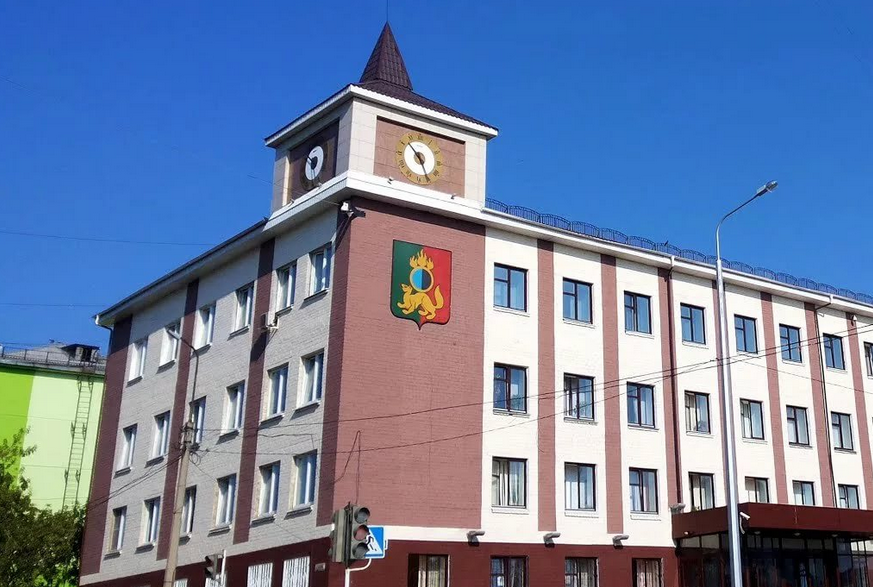 АДМИНИСТРАЦИЯ ГОРОДСКОГО ОКРУГА ПЕРВОУРАЛЬСК
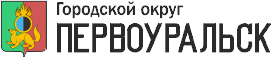 КОНФЛИКТ ИНТЕРЕСОВ 
ПРИ ОСУЩЕСТВЛЕНИИ ОБЩЕСТВЕННОГО КОНТРОЛЯ
Комитет по правовой работе и 
муниципальной службе Администрации городского
округа Первоуральск
КОНФЛИКТ ИНТЕРЕСОВ ПРИ ОСУЩЕСТВЛЕНИИ ОБЩЕСТВЕННОГО КОНТРОЛЯ
ПРАВОВОЕ РЕГУЛИРОВАНИЕ
Федеральный закон от 21.07.2014 № 212-ФЗ «Об основах общественного контроля в Российской Федерации»
Закон Свердловской области от 19.12.2016 
№ 151-ОЗ
 «Об общественном контроле 
в Свердловской области»
Типовое положение об общественном совете при областном или территориальном органе исполнительном органе государственной власти Свердловской области и о внесении изменений в Постановление Правительства Свердловской области от 07.02.2014 N 65-ПП «Об утверждении Порядка образования общественных советов при областных исполнительных органах государственной власти Свердловской области», утвержденное Постановлением Правительства Свердловской области от 12.05.2017 N 331-ПП
Стандарт деятельности общественного совета при федеральном органе исполнительной власти (типовое положение), утвержденный решением Общественной палаты Российской Федерации                           от 05.07.2018 № 55-с
2
КОНФЛИКТ ИНТЕРЕСОВ ПРИ ОСУЩЕСТВЛЕНИИ ОБЩЕСТВЕННОГО КОНТРОЛЯ
Субъекты 
общественного контроля
ОБЩЕСТВЕННАЯ ПАЛАТА РОССИЙСКОЙ ФЕДЕРАЦИИ
ОБЩЕСТВЕННАЯ ПАЛАТА СВЕРДЛОВСКОЙ ОБЛАСТИ
ОБЩЕСТВЕННАЯ ПАЛАТА ГОРОДСКОГО ОКРУГА ПЕРВОУРАЛЬСК
СОВЕТ ОБЩЕСТВЕННОЙ ПАЛАТЫ
2
КОНФЛИКТ ИНТЕРЕСОВ ПРИ ОСУЩЕСТВЛЕНИИ ОБЩЕСТВЕННОГО КОНТРОЛЯ
ОБЩЕСТВЕННЫЙ КОНТРОЛЬ ОСУЩЕСТВЛЯЕТСЯ В ПОРЯДКЕ, ПРЕДУСМОТРЕННОМ:
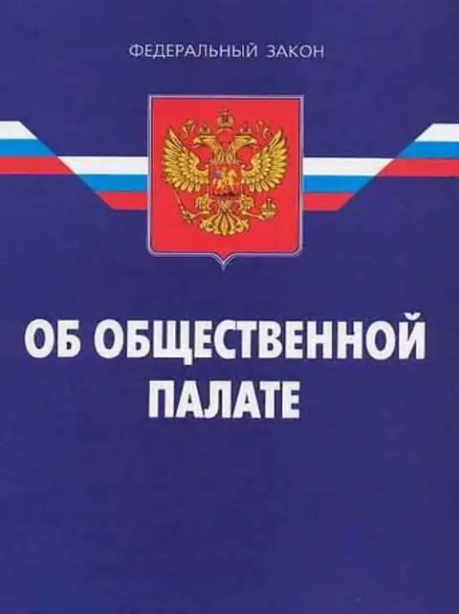 Федеральным законом от 04.04.2005 N 32-ФЗ «Об Общественной палате Российской Федерации»
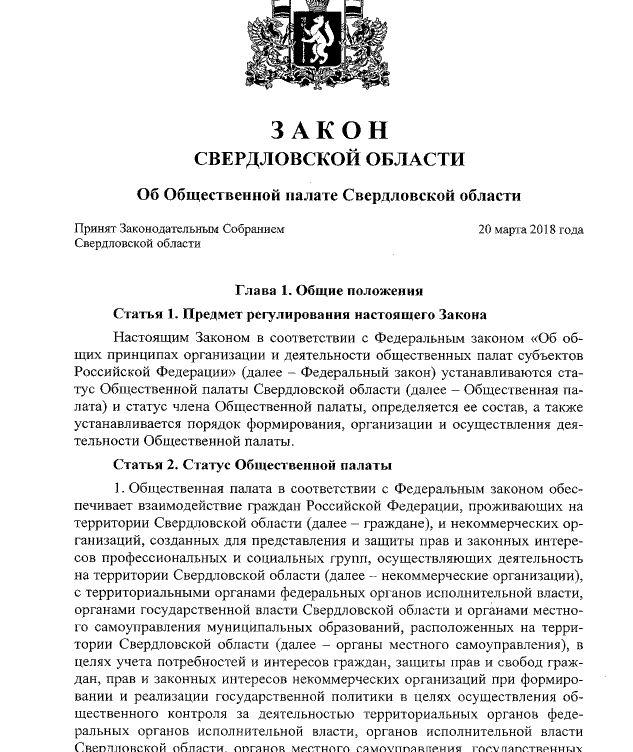 Законом Свердловской области от 22.03.2018 N 32-ОЗ «Об  Общественной палате Свердловской области»
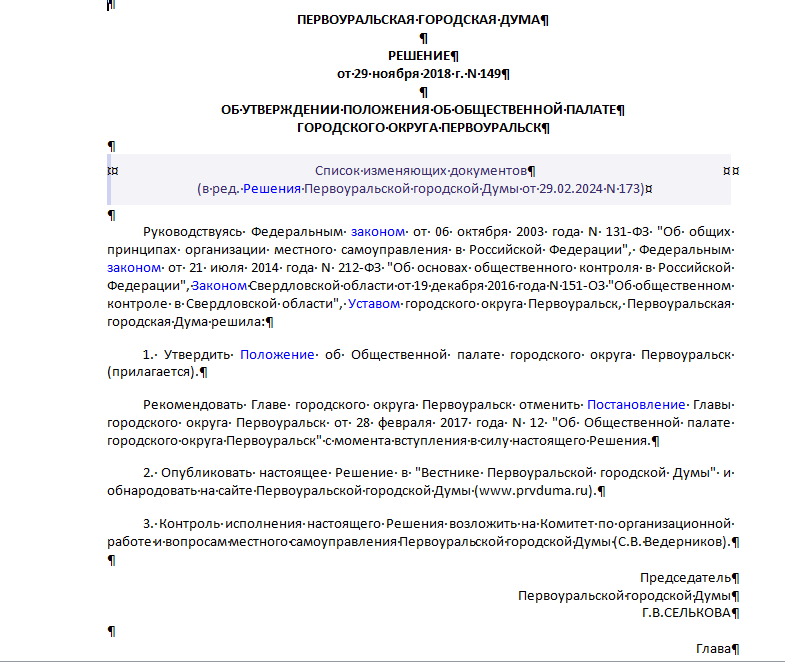 Решением Первоуральской городской Думы от 29.11.2018 № 149 «О утверждении Положения об общественной палате городского округа Первоуральск»
2
КОНФЛИКТ ИНТЕРЕСОВ ПРИ ОСУЩЕСТВЛЕНИИ ОБЩЕСТВЕННОГО КОНТРОЛЯ
ФЕДЕРАЛЬНЫЙ ЗАКОН ОТ 21.07.2014 № 212-ФЗ «ОБ ОСНОВАХ ОБЩЕСТВЕННОГО КОНТРОЛЯ В РОССИЙСКОЙ ФЕДЕРАЦИИ» (СТАТЬЯ 11)
ЗАКОН СВЕРДЛОВСКОЙ ОБЛАСТИ ОТ 10.12.2016 № 151-ОЗ
 «ОБ ОБЩЕСТВЕННОМ КОНТРОЛЕ В СВЕРДЛОВСКОЙ ОБЛАСТИ» (СТАТЬЯ 10)
Под конфликтом интересов 
понимается ситуация, при которой личная заинтересованность общественного инспектора, общественного эксперта или иного лица субъекта общественного контроля влияет или может повлиять на объективность и беспристрастность осуществления общественного контроля и при которой возникает или может возникнуть противоречие между личной заинтересованностью общественного инспектора, общественного эксперта или иного лица субъекта общественного контроля и целями и задачами общественного контроля, установленными федеральным законом.
Под личной заинтересованностью общественного инспектора, общественного эксперта или иного лица субъекта общественного контроля, которая влияет или может повлиять на объективность и беспристрастность осуществления общественного контроля, в настоящем Федеральном законе понимается возможность получения общественным инспектором, общественным экспертом или иным лицом субъекта общественного контроля доходов в виде денег, ценностей, иного имущества, в том числе имущественных прав, либо услуг для себя или для третьих лиц.
5
КОНФЛИКТ ИНТЕРЕСОВ ПРИ ОСУЩЕСТВЛЕНИИ ОБЩЕСТВЕННОГО КОНТРОЛЯ
ФЕДЕРАЛЬНЫЙ ЗАКОН ОТ 21.07.2014 № 212-ФЗ «ОБ ОСНОВАХ ОБЩЕСТВЕННОГО КОНТРОЛЯ В РОССИЙСКОЙ ФЕДЕРАЦИИ» (СТАТЬЯ 11)
ЗАКОН СВЕРДЛОВСКОЙ ОБЛАСТИ ОТ 10.12.2016 № 151-ОЗ
«ОБ ОБЩЕСТВЕННОМ КОНТРОЛЕ В СВЕРДЛОВСКОЙ ОБЛАСТИ» 
(СТАТЬЯ 10)
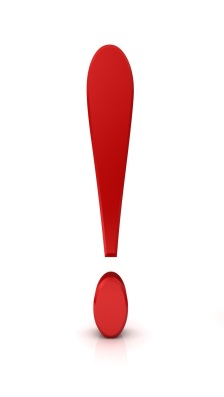 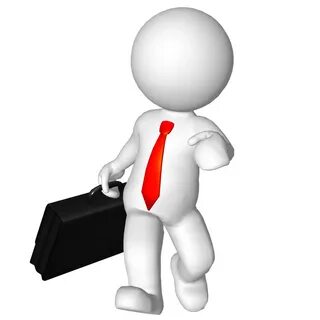 ОБЩЕСТВЕННЫЙ ИНСПЕКТОР, ОБЩЕСТВЕННЫЙ ЭКСПЕРТ ИЛИ ИНОЕ ЛИЦО СУБЪЕКТА ОБЩЕСТВЕННОГО КОНТРОЛЯ В СООТВЕТСТВИИ С ФЕДЕРАЛЬНЫМ ЗАКОНОМ НЕ ДОПУСКАЕТСЯ К ОСУЩЕСТВЛЕНИЮ ОБЩЕСТВЕННОГО КОНТРОЛЯ ПРИ НАЛИЧИИ КОНФЛИКТА ИНТЕРЕСОВ ПРИ ОСУЩЕСТВЛЕНИИ ОБЩЕСТВЕННОГО КОНТРОЛЯ
5
КРУГ ЛИЦ, С КОТОРЫМИ СВЯЗАНА ЛИЧНАЯ ЗАИНТЕРЕСОВАННОСТЬ
 ЧЛЕНА ОБЩЕСТВЕННОЙ ПАЛАТЫ
ПОД ЛИЧНОЙ ЗАИНТЕРЕСОВАННОСТЬЮ ЧЛЕНА ОБЩЕСТВЕННОЙ ПАЛАТЫ, ПОНИМАЕТСЯ ВОЗМОЖНОСТЬ  ПОЛУЧЕНИЯ ЧЛЕНОМ ОБЩЕСТВЕННОЙ ПАЛАТЫ ДОХОДОВ В ВИДЕ ДЕНЕГ, ЦЕННОСТЕЙ, ИНОГО ИМУЩЕСТВА, В ТОМ ЧИСЛЕ ИМУЩЕСТВЕННЫХ ПРАВ, ЛИБО УСЛУГ
ДЛЯ СЕБЯ
ДЛЯ ТРЕТЬИХ ЛИЦ
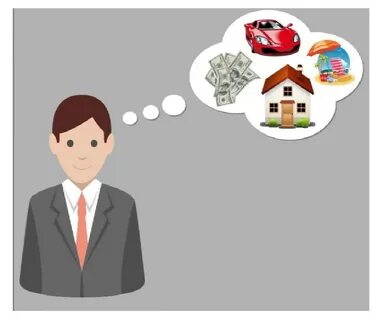 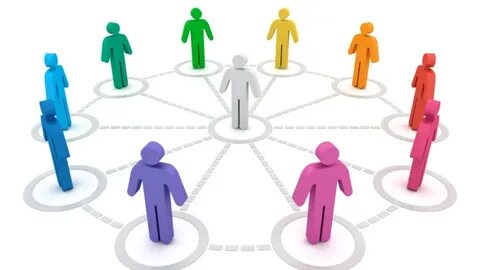 ЧЛЕНЫ СЕМЬИ ИЛИ БЛИЗКИЕ РОДСТВЕННИКИ  
(супруг (супруга),
 родители, дети,   усыновители, 
усыновленные,
братья, сестры)
ЧЛЕН ОБЩЕСТВЕННОЙ ПАЛАТЫ СВЯЗАН  ФИНАНСОВЫМИ И ИНЫМИ ОБЯЗАТЕЛЬСТВАМИ
- ГРАЖДАНЕ РФ

- ОБЩЕСТВЕННЫЕ ОБЪЕДИНЕНИЯ

- ИНЫЕ ОРГАНИЗАЦИИ
5
ЛИЧНАЯ ЗАИНТЕРЕСОВАТЬ ЧЛЕНА ОБЩЕСТВЕННОЙ ПАЛАТЫ: ВОЗМОЖНОСТЬ ПОЛУЧЕНИЯ ДОХОДОВ В ВИДЕ:
ИМУЩЕСТВО
ИМУЩЕСТВЕННЫЕ 
ПРАВА
ДВИЖИМОЕ
ИМУЩЕСТВО
(деньги, ценные бумаги, драгоценности)
НЕДВИЖИМОЕ
ИМУЩЕСТВО (земельные участки, участки недр, здания, сооружения, воздушные и морские суда и т.д.)
ВЕЩНЫЕ ПРАВА 
(покупатель и продавец)
ОБЯЗАТЕЛЬСТВЕННЫЕ  ПРАВА 
(должник и кредитор)
РЕЗУЛЬТАТЫ ВЫПОЛНЕНИЯ РАБОТ
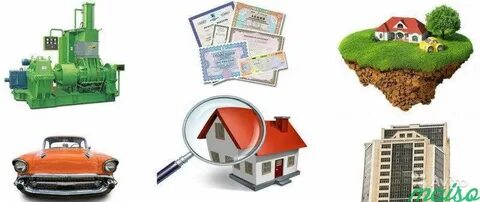 ПРАВО НА РЕЗУЛЬТАТЫ ИНТЕЛЛЕКТУАЛЬНОЙ СОБСТВЕННОСТИ  
(право на распространение произведения, изобретения и т.д.)
УСЛУГИ ИМУЩЕСТВЕННОГО ХАРАКТЕРА
УТИЛИТАРНЫЕ ЦИФРОВЫЕ 
ПРАВА
7
ИНФОРМИРОВАНИЕ О ЛИЧНОЙ ЗАИНТЕРЕСОВАННОСТИ, КОТОРАЯ ПРИВОДИТ ИЛИ МОЖЕТ ПРИВЕСТИ К КОНФЛИКТУ ИНТЕРЕСОВ
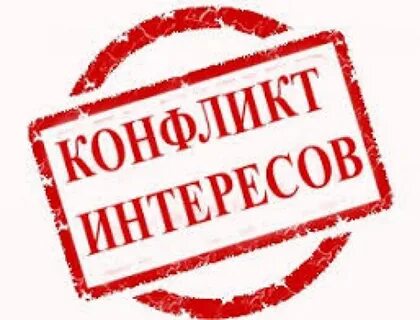 В СЛУЧАЕ ВОЗНИКНОВЕНИЯ У ЧЛЕНА ОБЩЕСТВЕННОЙ ПАЛАТЫ ЛИЧНОЙ ЗАИНТЕРЕСОВАННОСТИ, КОТОРАЯ ПРИВОДИТ ИЛИ МОЖЕТ ПРИВЕСТИ К КОНФЛИКТУ ИНТЕРЕСОВ
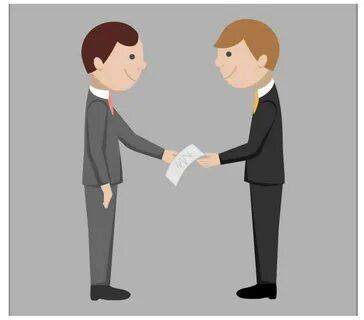 ЧЛЕН ОБЩЕСТВЕННОЙ ПАЛАТЫ ОБЯЗАН ПРОИНФОРМИРОВАТЬ О ЛИЧНОЙ ЗАИНТЕРЕСОВАННОСТИ
 (В ПИСЬМЕННОЙ ФОРМЕ)
ПРЕДСЕДЯТЕЛЯ 
ОБЩЕСТВЕННОЙ  ПАЛАТЫ
9
ИНФОРМИРОВАНИЕ О ЛИЧНОЙ ЗАИНТЕРЕСОВАННОСТИ, КОТОРАЯ ПРИВОДИТ ИЛИ МОЖЕТ ПРИВЕСТИ К КОНФЛИКТУ ИНТЕРЕСОВ
В СЛУЧАЕ ВОЗНИКНОВЕНИЯ У ПРЕДСЕДАТЕЛЯ ОБЩЕСТВЕННОЙ ПАЛАТЫ ЛИЧНОЙ ЗАИНТЕРЕСОВАННОСТИ, КОТОРАЯ ПРИВОДИТ ИЛИ МОЖЕТ ПРИВЕСТИ К КОНФЛИКТУ ИНТЕРЕСОВ
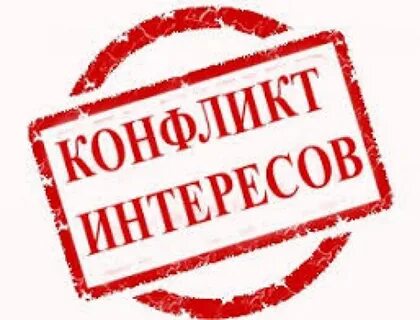 ПРЕДСЕДАТЕЛЬ  ОБЩЕСТВЕННОЙ ПАЛАТЫ ОБЯЗАН ПРОИНФОРМИРОВАТЬ О ЛИЧНОЙ ЗАИНТЕРЕСОВАННОСТИ
 (В ПИСЬМЕННОЙ ФОРМЕ)
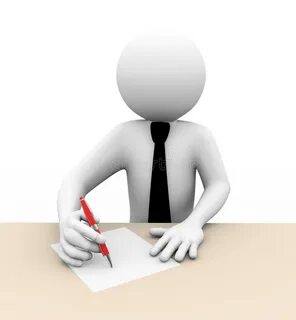 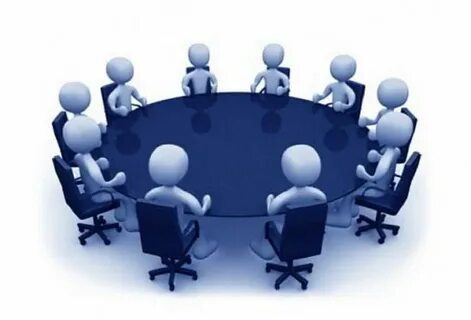 СОВЕТ ОБЩЕСТВЕННОЙ ПАЛАТЫ ГОРОДСКОГО ОКРУГА ПЕРВОУРАЛЬСК
9
МЕРЫ ПО ПРЕДОТВРАЩЕНИЮ И (ИЛИ) УРЕГУЛИРОВАНИЮ КОНФЛИКТА ИНТЕРЕСОВ ПРИ ОСУЩЕСТВЛЕНИИ ОБЩЕСТВЕННОГО КОНТРОЛЯ
ПРЕДСЕДАТЕЛЬ ОБЩЕСТВЕННОЙ ПАЛАТЫ, КОТОРОМУ СТАЛО ИЗВЕСТНО О ВОЗНИКНОВЕНИИ У ЧЛЕНА ОБЩЕСТВЕННОЙ ПАЛАТЫ ЛИЧНОЙ ЗАИНТЕРЕСОВАННОСТИ, КОТОРАЯ ПРИВОДИТ ИЛИ МОЖЕТ ПРИВЕСТИ К КОНФЛИКТУ ИНТЕРЕСОВ
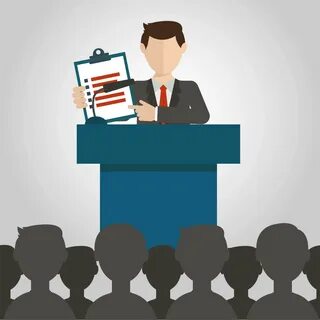 ОБЯЗАН ПРИНЯТЬ МЕРЫ ПО ПРЕДОТВРАЩЕНИЮ ИЛИ УРЕГУЛИРОВАНИЮ КОНФЛИКТА ИНТЕРЕСОВ ВПЛОТЬ ДО ПРИОСТАНОВЛЕНИЯ ИЛИ ДОСРОЧНОГО ПРЕКРАЩЕНИЯ ЧЛЕНА ОБЩЕСТВЕННОЙ  ПАЛАТЫ, ЯВЛЯЮЩЕГОСЯ СТОРОНОЙ КОНФЛИКТА ИНТЕРЕСОВ, 
В ПОРЯДКЕ УСТАНОВЛЕННОМ ОБЩЕСТВЕННОЙ ПАЛАТОЙ
10
МЕРЫ ПО ПРЕДОТВРАЩЕНИЮ И (ИЛИ) УРЕГУЛИРОВАНИЮ КОНФЛИКТА ИНТЕРЕСОВ ПРИ ОСУЩЕСТВЛЕНИИ ОБЩЕСТВЕННОГО КОНТРОЛЯ
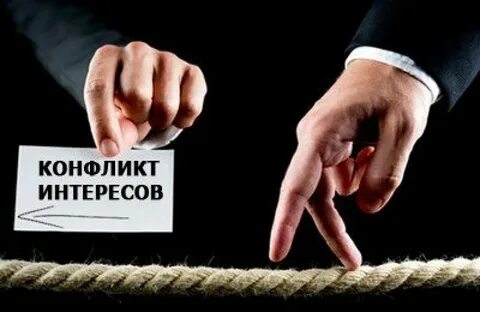 В СЛУЧАЕ ВОЗНИКНОВЕНИЯ У ЧЛЕНА ОБЩЕСТВЕННОЙ ПАЛАТЫ ЛИЧНОЙ ЗАИНТЕРЕСОВАННОСТИ, КОТОРАЯ ПРИВОДИТ ИЛИ МОЖЕТ ПРИВЕСТИ К КОНФЛИКТУ ИНТЕРЕСОВ
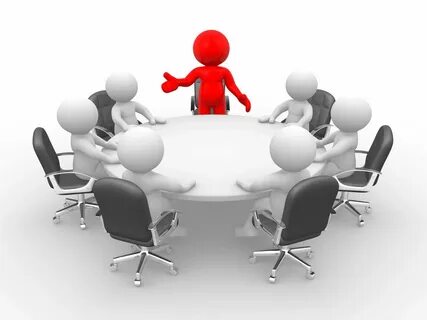 ЧЛЕН ОБЩЕСТВЕННОЙ ПАЛАТЫ МОЖЕТ ЗАЯВИТЬ О САМООТВОДЕ ПРИ ОСУЩЕСТВЛЕНИИ ОБЩЕСТВЕННОГО КОНТРОЛЯ
12
ВЫЯВЛЕННЫЕ СЛУЧАИ КОНФЛИКТА ИНТЕРЕСОВ У 
ЧЛЕНОВ ОБЩЕСТВЕННОГО СОВЕТА
Обнаружен конфликт интересов у членов общественного совета в одном из областных исполнительных органов государственной власти при распределении грантов в форме субсидий. В рамках проведенных проверочных мероприятий выяснилось, что конкурсы на получение грантов, организованные указанным органом государственной власти, помимо прочих, выиграли фирмы, учредителями которых являются несколько членов общественного совета, включая председателя
В другом отраслевом исполнительном органе государственной власти установлена аффилированность члена общественного совета с коммерческим обществом, получившим от регионального фонда, курируемого указанным государственным органом, господдержку в виде поручительства на сумму свыше 20 млн руб. и микрозаймы в размере более 6 млн руб.
12
Спасибо за внимание!
12